Музыкальная культура эпохи Возрождения
14-16 век.
Идеи эпохи Возрождения:
-возвращение к  античным идеалам

-высшая ценность-жизнь человека ,комфортная и безопасная

-гуманизм как вера в творческие силы человека и его разум



-
Италия
Вилланелла

            Баркарола

                        Баллада

                                   Фроттола
МАДРИГАЛ
Джованни Палестрина







Джузеальдо ди  Веноза
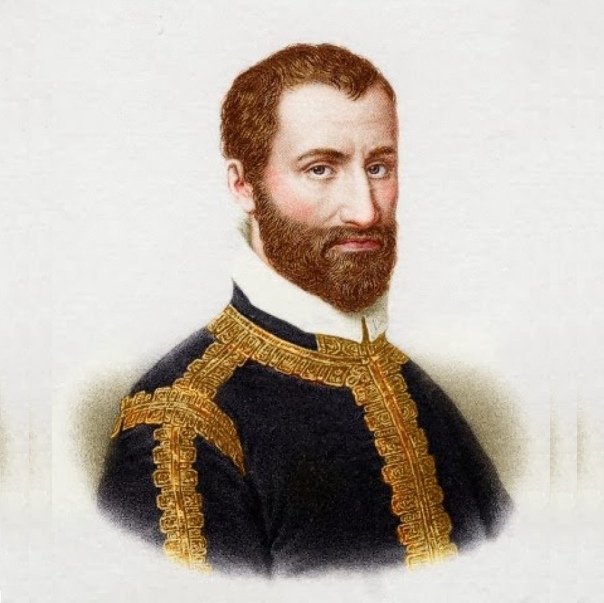 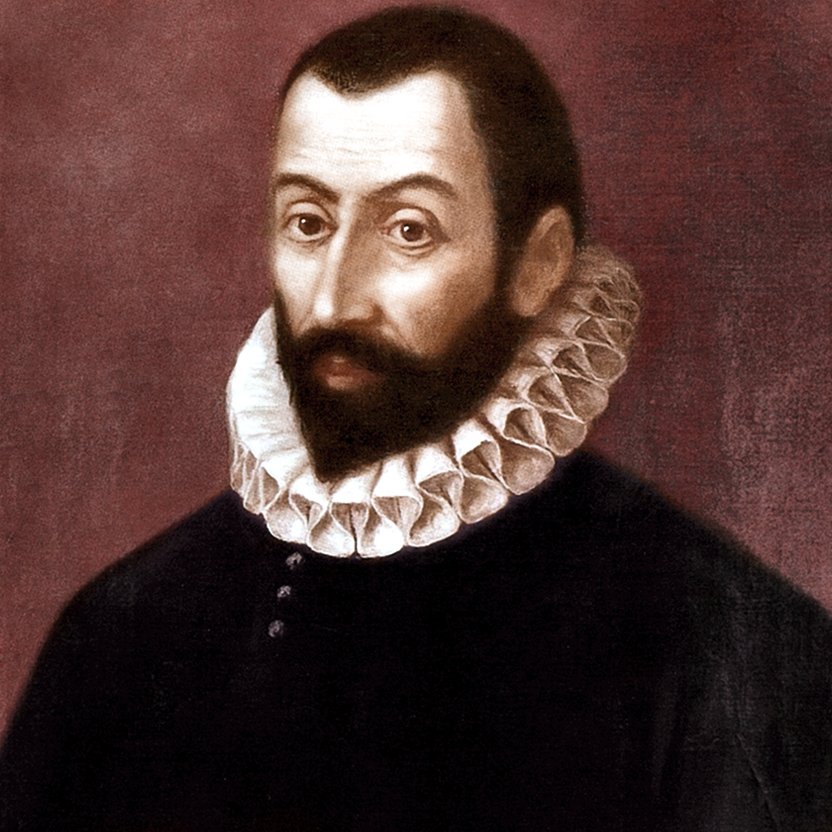 Клаудио Монтеверди
- Теперь, когда вернулся май, мои почтенные синьоры, Луга и холмы оделись пышными розами и прелестными цветами.
Франция.
Шансон
Клеман Жанекен
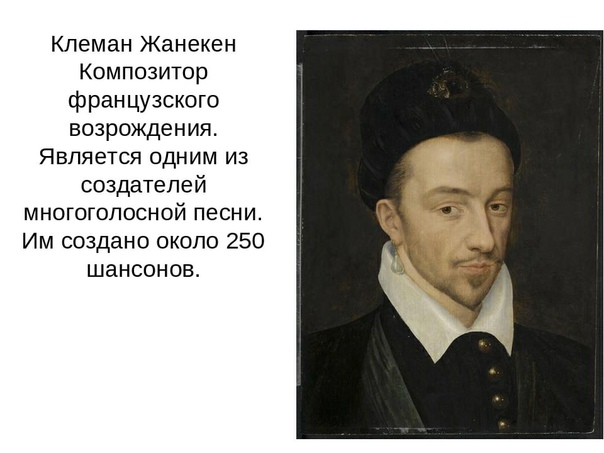 Крики птиц
Уличные крики Парижа
Германия
Протестантский хорал
Мейстерзингеры
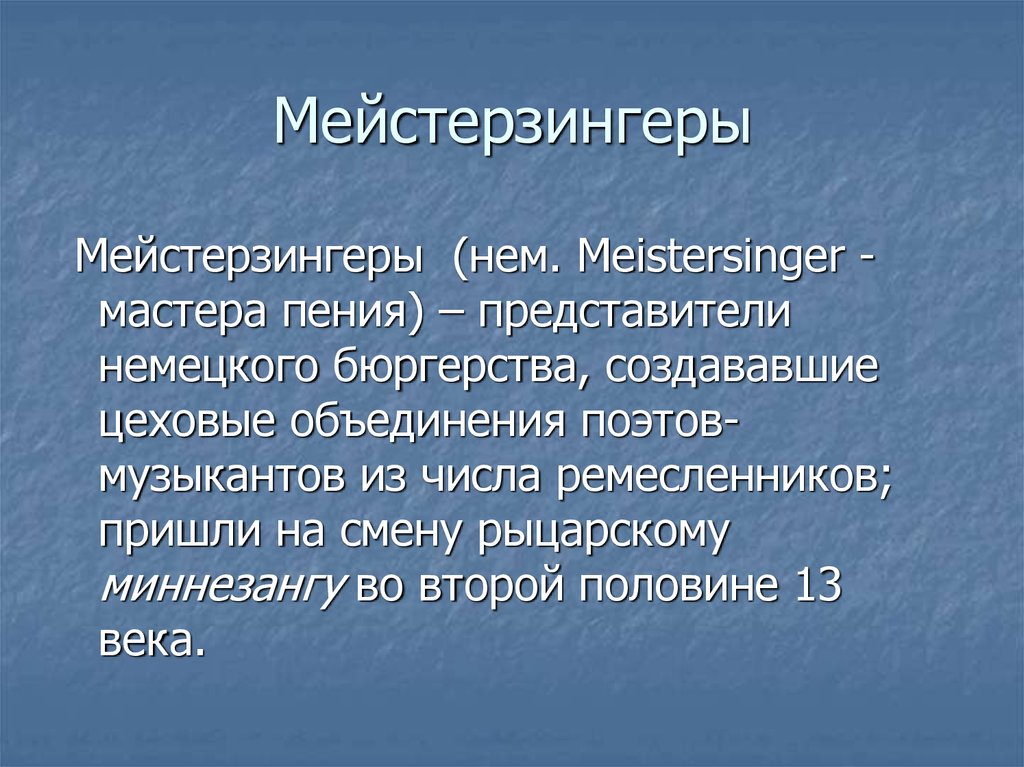 Танцевальные сюиты
-Павана
-Гальярда
-Аллеманда 
Куранта
Сарабанда
Павана
Наше путешествие подошло к концу, спасибо за внимание!